Blended Learning International Train the Train (BLITT)
ACTIVITY 3: DEVELOPMENT

Damian Gordon
Lecturer in Computer Science
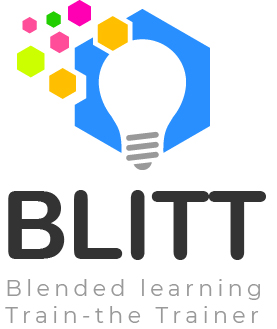 To Design, Develop, and Evaluate Quality Blended Learning
Activity 3
This is our third brainstorming activity…

Just a few sentences needed here also, but you can write as much as you want. So this is just your initial ideas on the tools you will use for your blended activities, but again as we know plans will change over time, so please don’t feel tied down to anything you write here, it’s just to get you initial ideas. Here are some questions that might help you write this section, but don’t feel constrained by these:
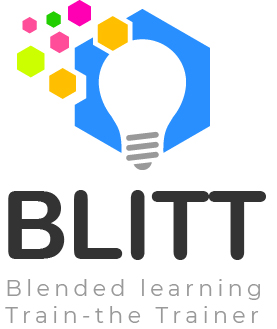 Who’s presenting?
To Design, Develop, and Evaluate Quality Blended Learning
Activity 3
How might this impact how you teach the students? 
How might it impact how you communicate with the students? 
What technology skills might you have to learn (e.g. video editing, audio editing, game design, interactivity design, accessibility design, quiz development, digital badges, assessment tools, blogs, wikis, simulations, social media tools, forums)?
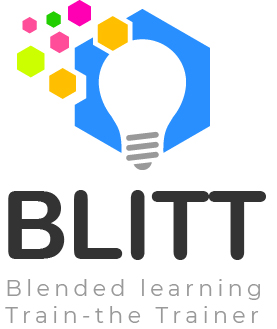 Who’s presenting?
To Design, Develop, and Evaluate Quality Blended Learning
Activity 3
What new teaching approaches might you try out? 
How will you deliver this content, e.g. in a VLE, on a website, on a USB, in the classroom? 
How will you evaluate the changes? 

As your ideas change, please do note both the old ideas and the new ones here.
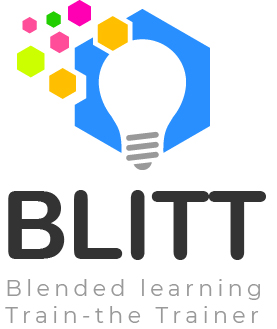 Who’s presenting?
To Design, Develop, and Evaluate Quality Blended Learning
Activity 3: Sample
4-Oct-2022
I had a very exciting guest lecture lined up, one of the developers of the current version of the Python Complier was going to give a talk (I would have found that really fascinating), unfortunately I realised that the students really wouldn’t care, so instead I’ve asked a friend of mine who works in the computer industry has agreed to come in online and let them know how the skills they are learning in my class can get them a job in the real world. They love that sort of thing.
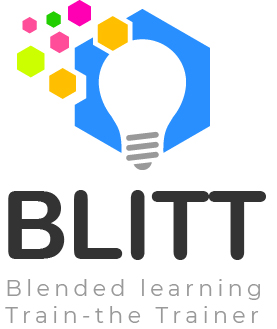 Who’s presenting?
To Design, Develop, and Evaluate Quality Blended Learning
Activity 3: Sample
4-Oct-2022 (Cont.)
I’ve created a calendar online showing a timeline of which classes are online and which are in person, the calendar also have deadlines for assignments and labs. Also I’ve added important dates in the history of Python, e.g. 20th Feb (1991) is the first release of the Python complier, 16th October (2000) Python 2.0 Released, 31st January (1956) is Python creator, Guido van Rossum’s birthday. I’ve also created a bunch of email reminders.
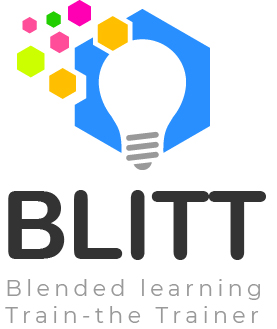 Who’s presenting?
To Design, Develop, and Evaluate Quality Blended Learning
Activity 3: Sample
4-Oct-2022 (Cont.)
As usual, for communication purposes, I’ve created an additional Classroom session called “The Canteen” that will run for the whole term, and a second forum called “The Noticeboard”. “The Canteen” is their session; they can log in whenever they want to, but I’ve put a notice on the room that they can discuss any topic they want, but nothing to do with the module. “The Noticeboard” is a forum where I put up all the important documents related to the module, I will also encourage students to ask questions about the assignments & module topics in this forum, and answer each other’s questions.
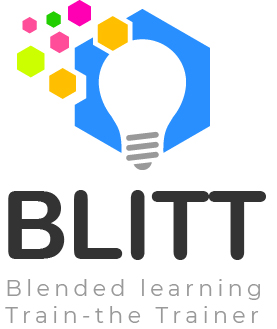 Who’s presenting?
To Design, Develop, and Evaluate Quality Blended Learning
Activity 3: Sample
4-Oct-2022 (Cont.)
I’ll have to practice using the Breakout rooms on our VLE, I can never remember how to put students into different groups on the new VLE tool.
 I’m going to try a classroom activity where the students each play a small role, and we simulate how a compiler works, based on this paper: https://scholarworks.lib.csusb.edu/cgi/viewcontent.cgi?article=1016&context=ciima
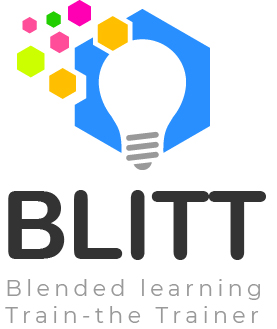 Who’s presenting?
To Design, Develop, and Evaluate Quality Blended Learning
Activity 3: Sample
10-Oct-2022
Our Head of Learning Development, Ciarán O’Leary, just sent an email saying that we are moving away from CATME as a groupwork tool, and we are going to use FeedbackFruits instead, so I better learn how to use it, and teach the students.
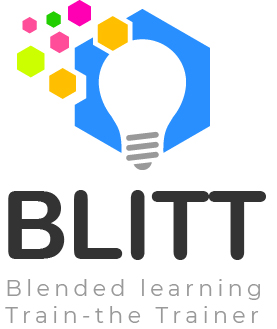 Who’s presenting?
To Design, Develop, and Evaluate Quality Blended Learning
Activity 3: Sample
14-Oct-2022
The students aren’t using the Noticeboard forum, so I’ll change the assignment about the use of a forum, as they have no interest in forums (too old fashioned, I guess. So, I’ll change the individual assignment for them to writing an individual computer program off-line instead.
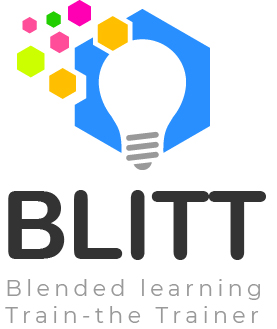 Who’s presenting?
To Design, Develop, and Evaluate Quality Blended Learning
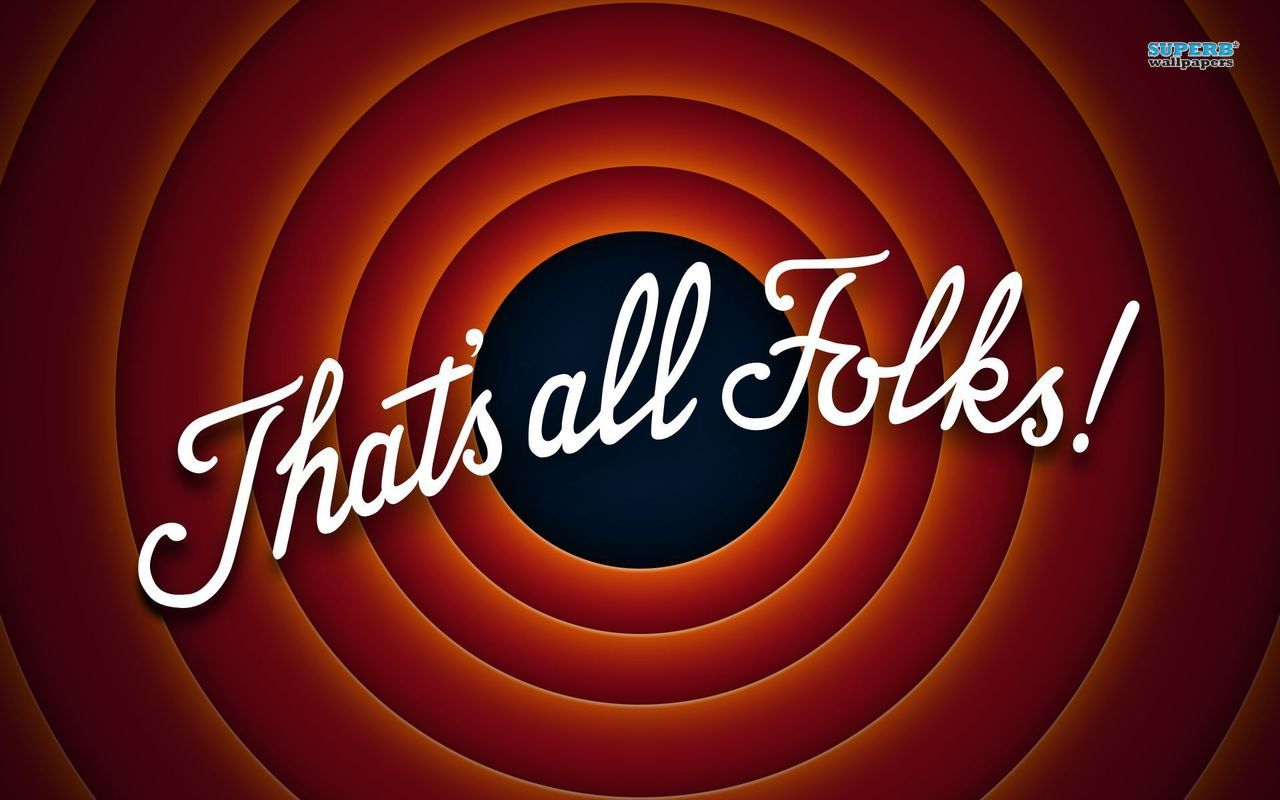